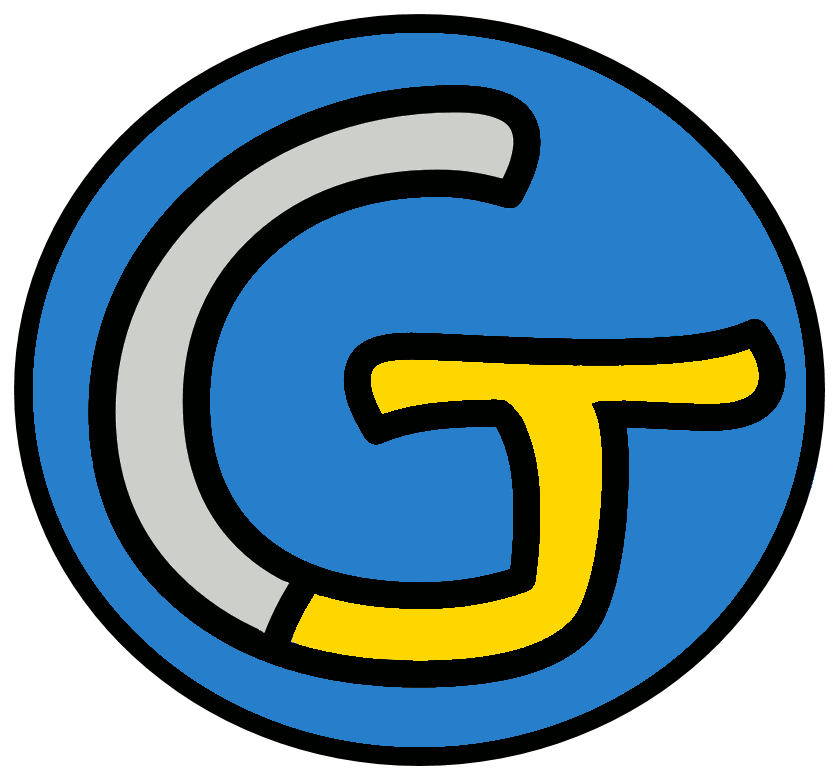 Mathématiques – Calcul mental CM1
Connaître les tables de multiplication de 0 à 6
 Entraînement n° 3
Opération 1
4 x 7
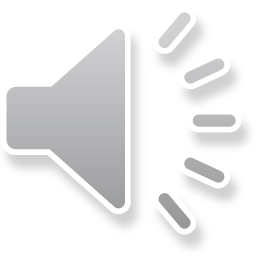 Opération 2
6 x 5
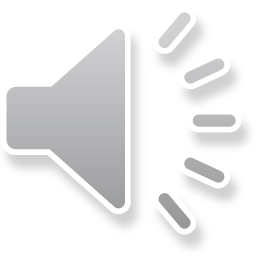 Opération 3
3 x 6
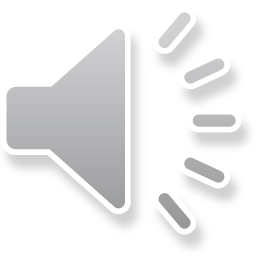 Opération 4
5 x 5
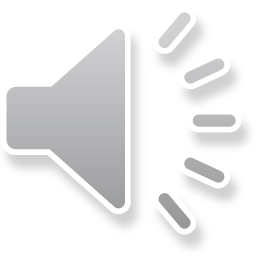 Opération 5
2 x 9
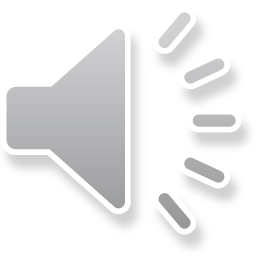 Opération 6
6 x 7
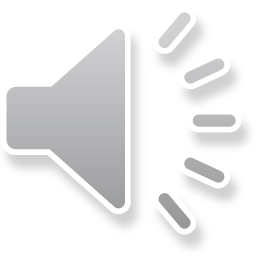 Opération 7
4 x 8
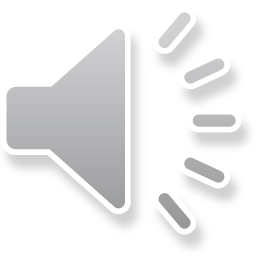 Opération 8
2 x 10
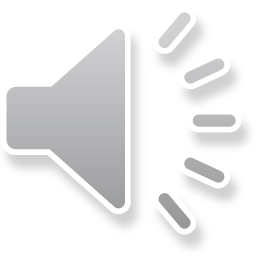 Opération 9
3 x 3
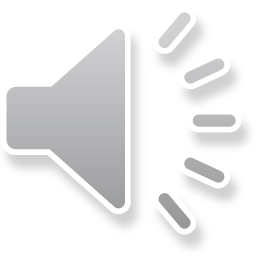 Opération 10
6 x 9
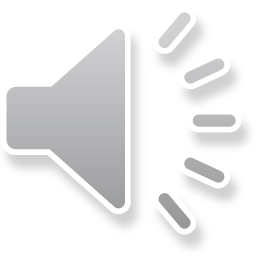 Opération 11
4 x 9
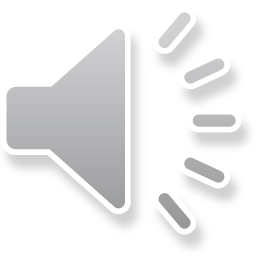 Opération 12
3 x 7
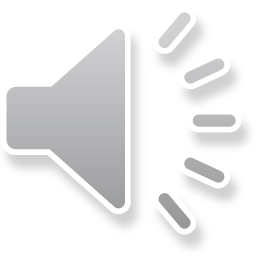 Opération 13
2 x 4
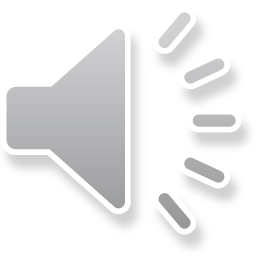 Opération 14
6 x 3
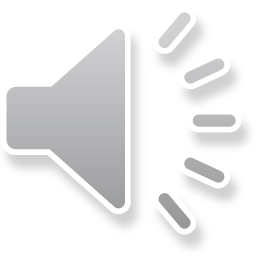 Opération 15
2 x 7
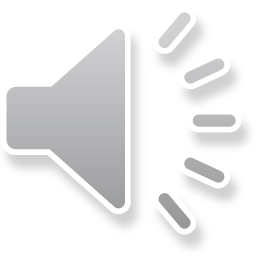 Opération 16
5 x 7
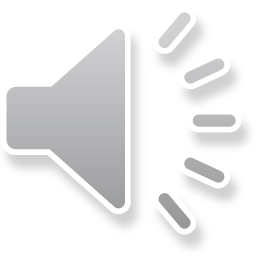 Opération 17
4 x 4
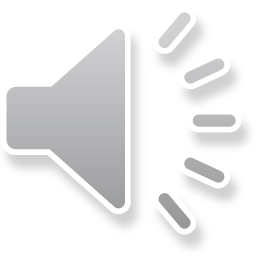 Opération 18
2 x 8
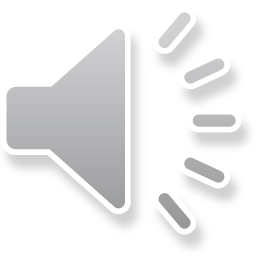 Problème
Tous les jours, Nassim prend 3 repas.
Combien de repas Nassim prend-il en une semaine ?
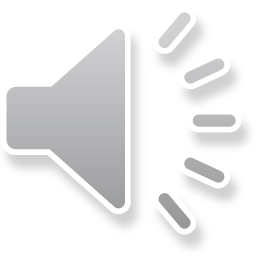 Correction
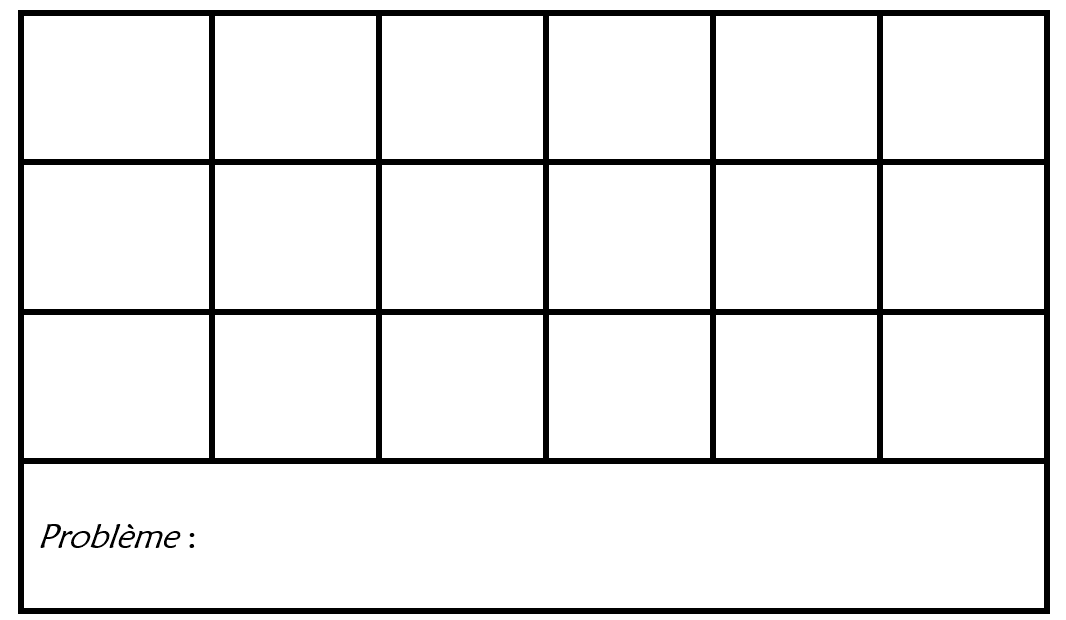